TRƯỜNG THPT NGUYỄN VĂN TĂNG THƯ VIỆN
GIỚI THIỆU SÁCH THÁNG 11/2022
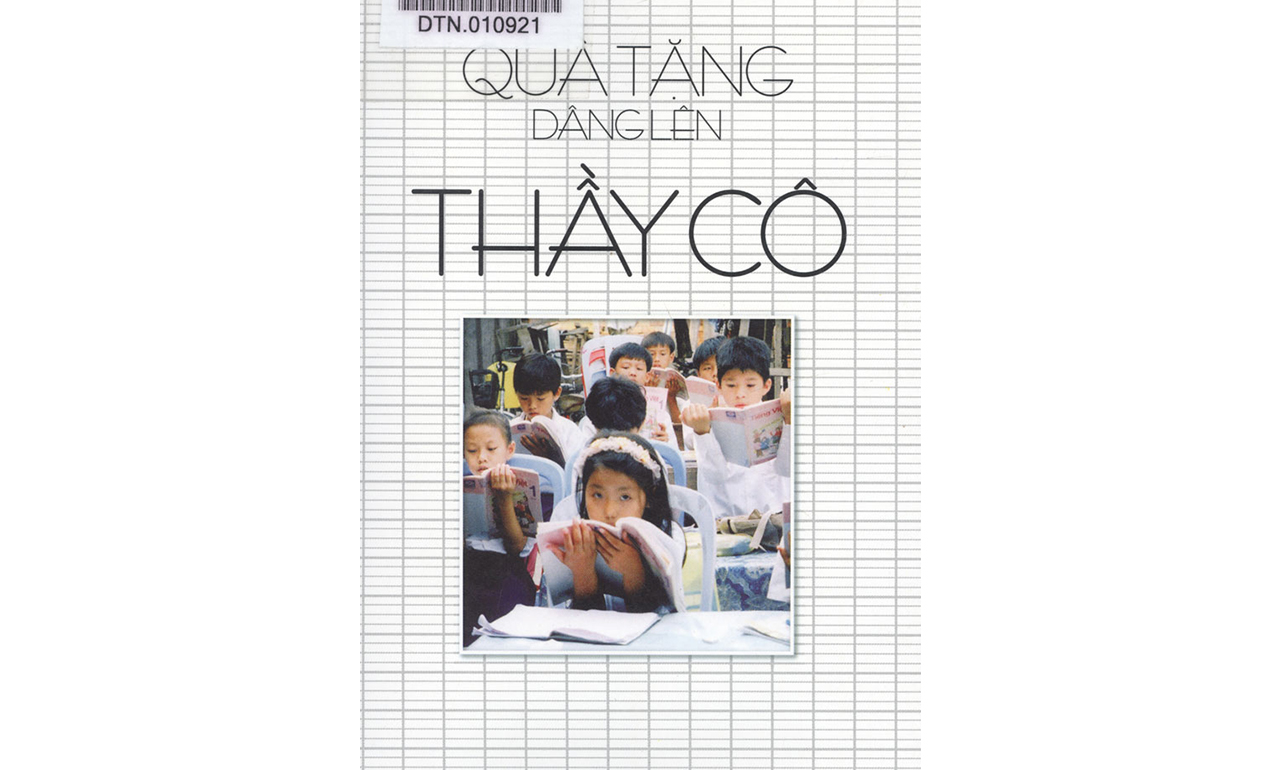 Tác giả: Nhóm Nhân Văn
NXB: NXB Trẻ
Khối lượng: 270 gr
Định dạng: Bìa mềm
Kích thước: 13.5x20.5 cm
Ngày phát hành: 06-2009
Số trang: 252
MỤC LỤC
Xin thầy hãy dạy cho con tôi
Một cặp “ không có gì”
Người vun đắp ước mơ
Ngày mới cho Dorythy
Vị cứu tinh
Vĩnh biệt ngài “ Tôi không thể”
Cây gậy thần kỳ
Niềm tin
Quy tắc thi đấu
“ Để xem em làm được gì nhé”
Những lời động viên
Kiểu đầu óc thứ hai
Thư gửi huấn luyện viên
Cái giác của một ước mơ
Điều kỳ diệu từ lớp học thể dục
GIỚI THIỆU CHUNG:
Cuốn sách “Quà Tặng Dâng Lên Thầy Cô” là tuyển tập những câu chuyện viết về thầy cô nhằm ca ngợi tình thầy trò. “Tôi là một đứa trẻ chậm phát triển về trí tuệ. Điều này là sự thật. Tôi không mảy may nghi ngờ gì cả bởi mọi người đều nói thế. Bản thân tôi cũng đã từng hai lần ở lại lớp. Đối với tôi, việc học hành là cả một cuộc chiến gian nan mà ngay từ khi mới ban đầu, tôi đã biết mình sẽ thất bại. Thế nhưng Thượng Đế đã ban cho một điều kỳ diệu làm thay đổi cả cuộc đời tôi. Điều kỳ diệu đó chính là thầy Washington…Lúc gặp thầy, tôi chỉ là một cậu học trò cấp hai. Hôm đó, tôi đến lớp của thầy để chờ một người bạn. Đang lớ ngớ trước cửa lớp, tôi chợt nghe một giọng nói trầm ấm vang lên bên tai: – Con có thể lên bảng làm bài tập này không?
CHÚC TẤT CẢ QUÝ THẦY CÔ VÀ CÁC BẠN HỌC SINH TRƯỜNG THPT NGUYỄN VĂN TĂNG TẬN HƯỞNG CUỐN SÁCH
HAPPY TEACHER’ S DAY